Water
The essence of Life
The Comforts of Home
Pg 296
Is water more than a natural resource?

Ethics of water ethics are a set of principles , or your beliefs about what is right or wrong.
Can anyone really own water?
Should it be sold ?
Or is it a right?
Views about Water
Read pg 298-299
Canada has 20% of the worlds fresh water
We have 25% of the worlds wetlands- marsh, swamp, or fen(low land covered with shallow water)
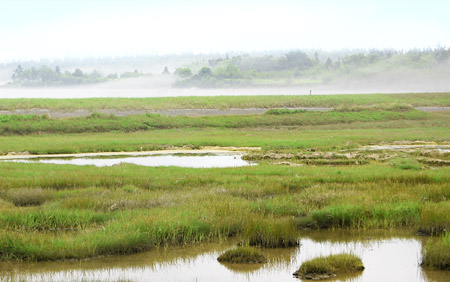 Protecting our Water Resources
Safe drinking water in Canada
 Some sources have unacceptable levels of disease-causing bacteria, viruses, or chemical contaminants
Reasons why:   1. logging or mining  operations
2.	maintaining water pipe sand storage tanks
3. lack of financial resources to build and monitor water treatment systems
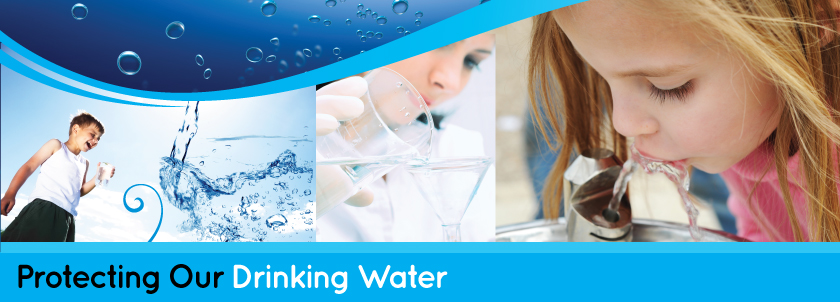 E. Coli
Water crisis in Walkerton, Ontario
Killed 7 and made 2300 ill.
In Nl over 150 communities can be under a boil order  at any given time
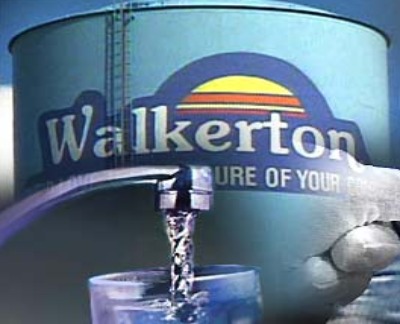